Business Partner MeetingsMarch 2015
Through their eyes
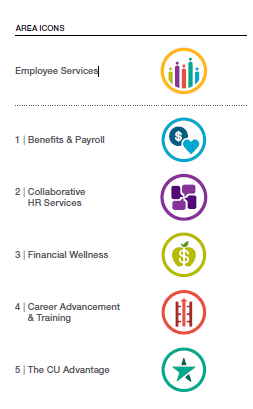 Iconswill guidetheway
Employee Services
Cross-promotion between these five areas will be extensive.
Collaborative HR Services
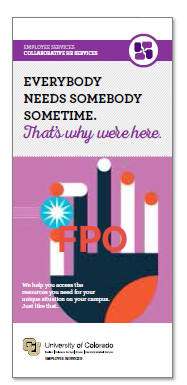 Living up to our name.
Human Resources
Business Partners
Talent Acquisition
Technologies, such as HCM, ePerformance
Benefits & Payroll
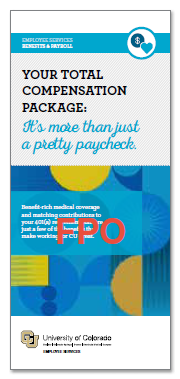 Making benefits more beneficial to you.
Benefits
Payroll
Leave
International Tax
Technologies
Tuition Benefit
Financial Wellness
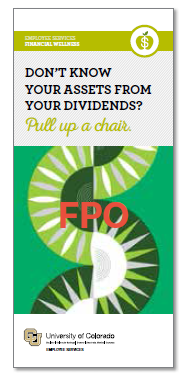 Go from where you are to where you want to be.
Financial Resources
Online Assistance
Personal Consultations
Campus Workshops
Growing lineup of services
Career Advancement & Training
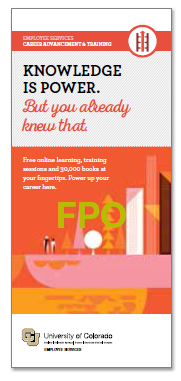 Knowledge is Power.
Employee Learning and Development (ELP, LDP, online courses, Books24x7)
Tuition Benefit 
CU Careers
Technologies (such as ePerformance, Taleo)
The CU Advantage
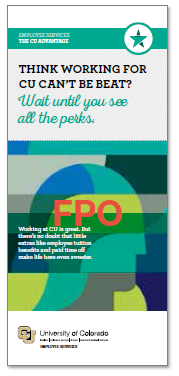 Great extras for extra great people
Focus on perks, benefits and discounts that only CU can offer.
Items from ES and all CU campuses
What does this mean to you?
The brand represents who we are as Employee Services, what we embody and how we’ll interact with employees and business partners like you.
In the coming months, we’ll be providing business partners with new tools, resources and communications materials that will help you improve your workday and help you answer questions from employees.
HCM 9.2 Upgrade
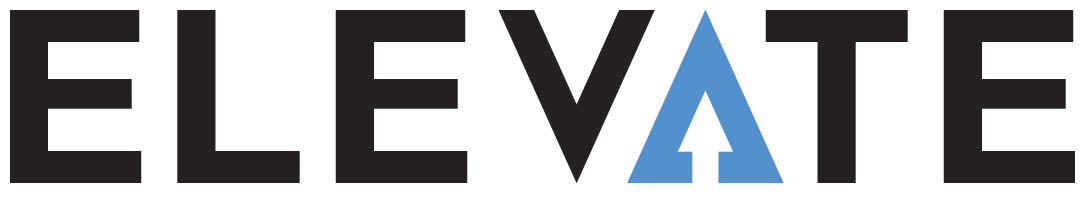 Upcoming testing
Upcoming testing
System Integration Testing (ST2) – May – August 2015 
This phase includes testing of all migrated development and new configuration.  Testing will be done in our SP2, TST & PAY environments 
Model Testing to Campus (MTC)  Campus Testing Involvement starts in July 2015
This phase enables end-users an opportunity to log into the system, perform their typical tasks on the new system, verify their security access, validate their procedures and get comfortable with the new system.
Upcoming testing
User Acceptance testing (UAT)  Campus Testing continues September – October 2015
During testing phase, the processes will be tested in the system for acceptability. It validates the end-to-end business process flows. This testing will be executed by campus power users, either by site testing or demos for our campuses. This confirms whether our HCM 9.2 PeopleSoft system upgrade meets the requirements and business processes for University of Colorado.
WorkCenter Overview
CU Business Partner WorkCenter
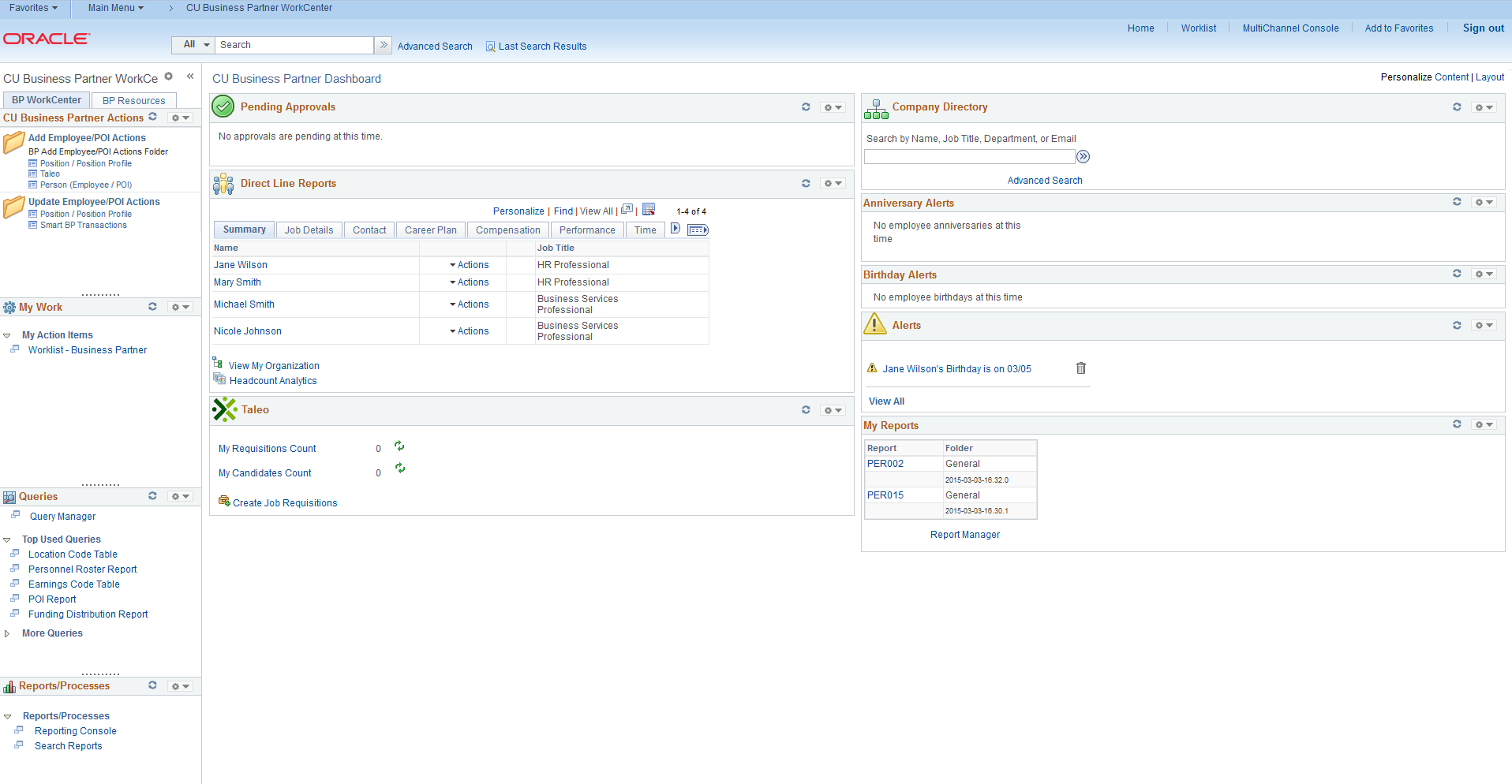 Navigation Bundles and Page Access from within WorkCenter Worklist Access
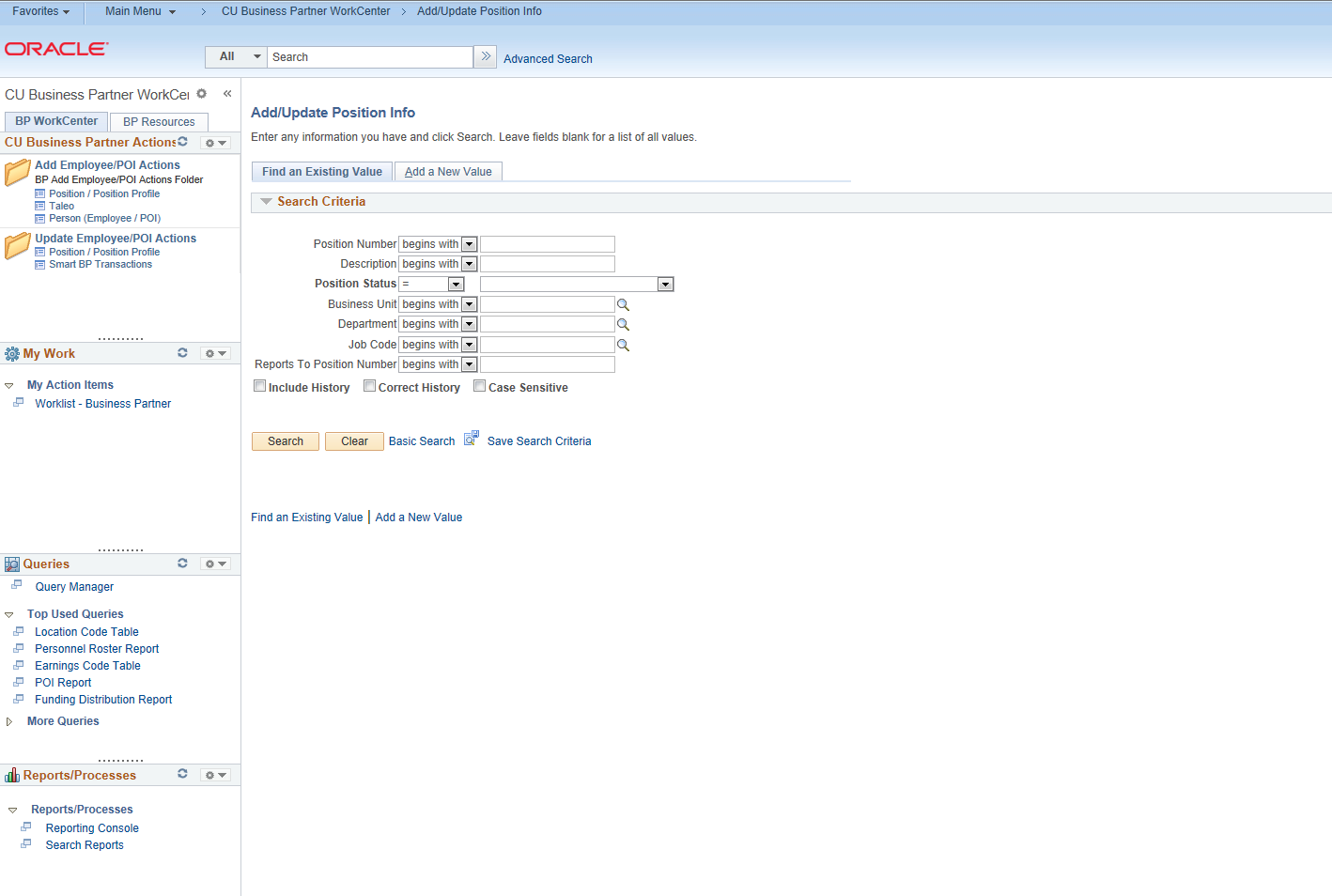 PS Query – Frequently used queries Results display in WorkCenter
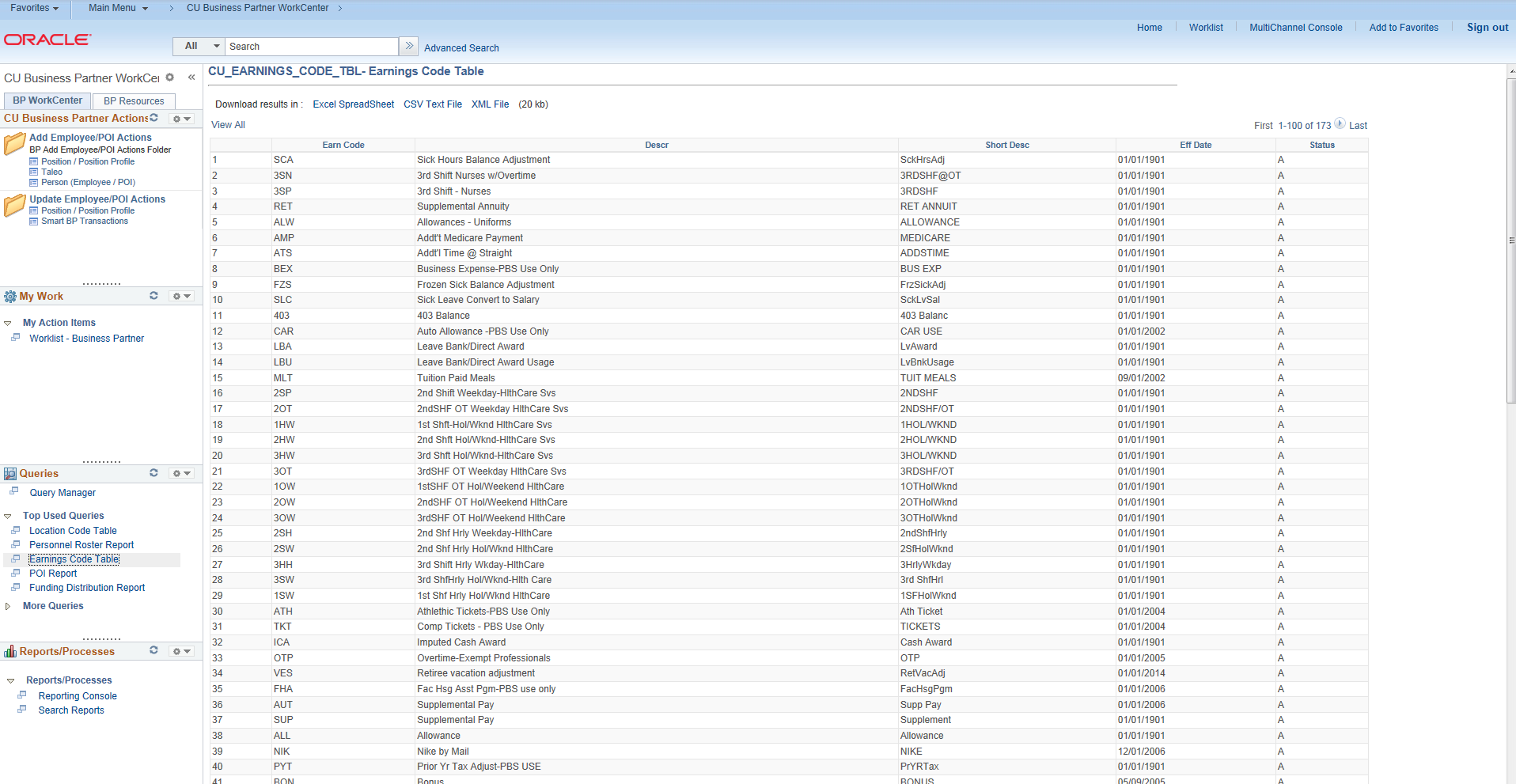 BP Resources Tab Provide helpful links that open within WorkCenter
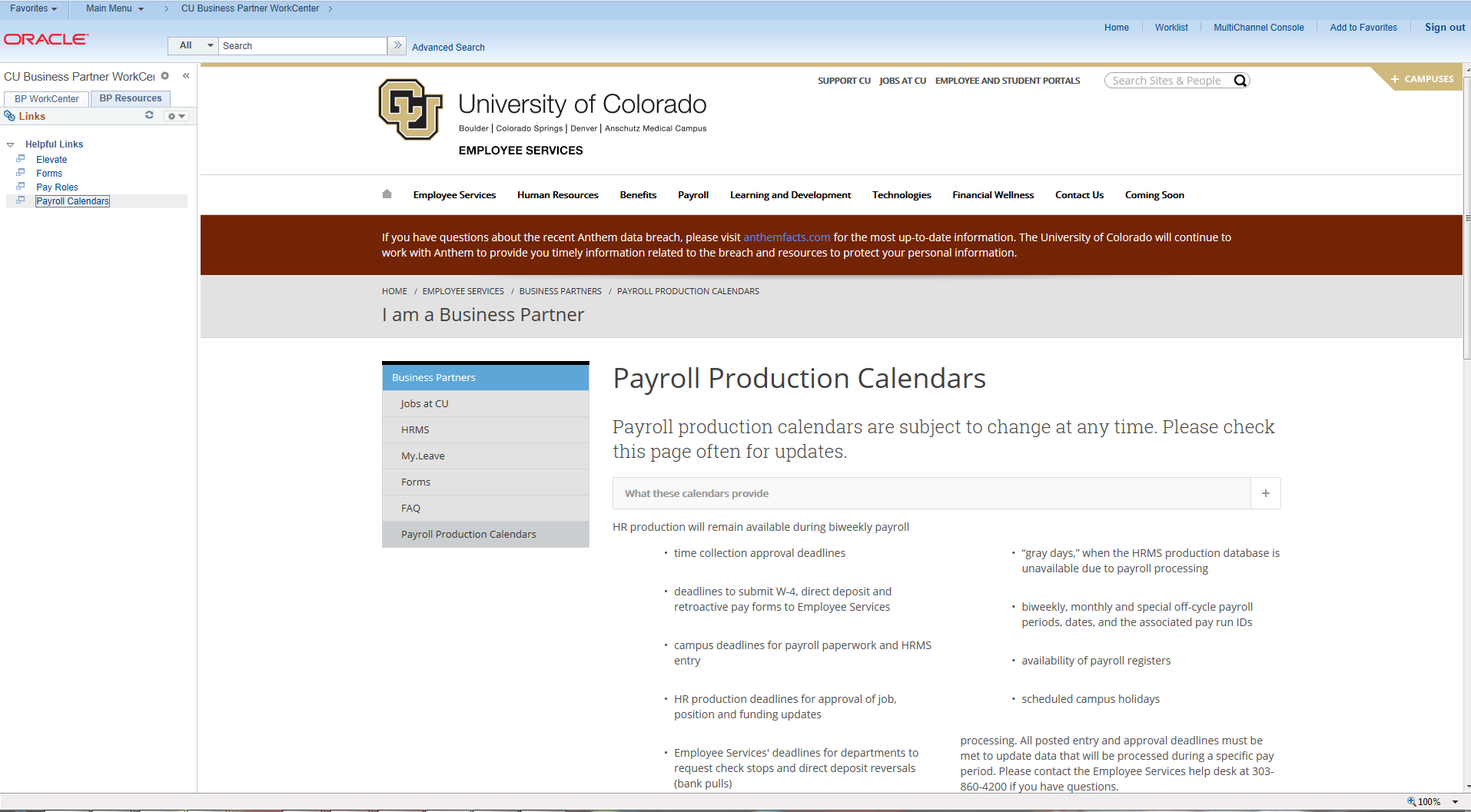 ePerformance Overview
Agenda
Overview
Templates Built for University Staff, Classified Staff and Faculty pulling from Position Profile
Manager Self-Service
Work Centers
Approval workflow built-in
Rating History 
Entering Performance Ratings for Plan Year 2015
Creating the Performance Plan
Checkpoints
Self Evaluation
Peer Review/360o Reviews
Annual Evaluation
ePerformance Timeline
Go Live November 1, 2015
Entering annual performance ratings for 2015 plan year
Review position profiles – building block for 2016 plans
January 1, 2016
System auto generated performance plans (going forward, managers to clone existing or for new employees)
2016 Mid-Year Checkpoint - flexible
Optional Self-Evaluation, Peer/360o Reviews
March 1, 2017 deadline for University Staff Annual Evaluation
May 1, 2017 deadline for Classified Staff Annual Evaluation
Manager Self-Service
Manager Self Service – Performance Management: displays direct reports
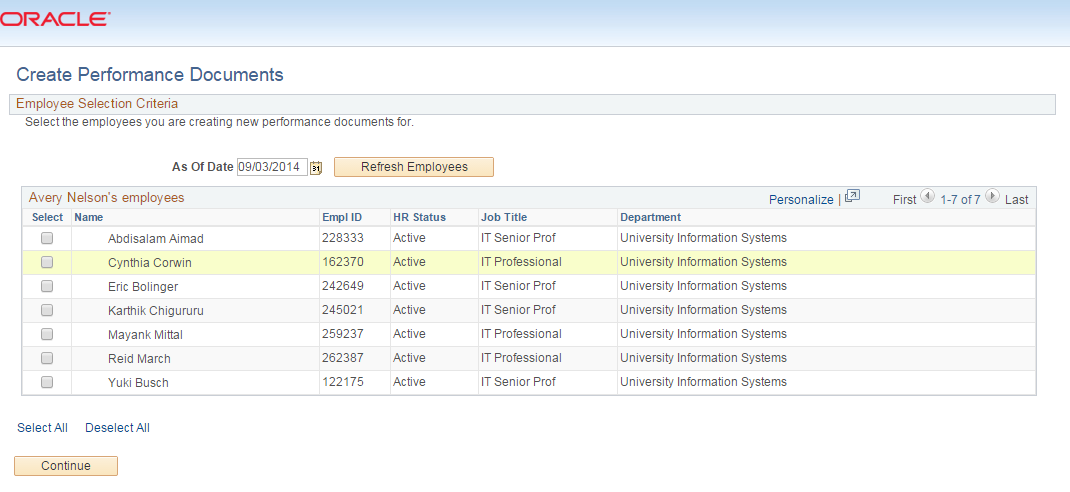 Review of Historical Ratings
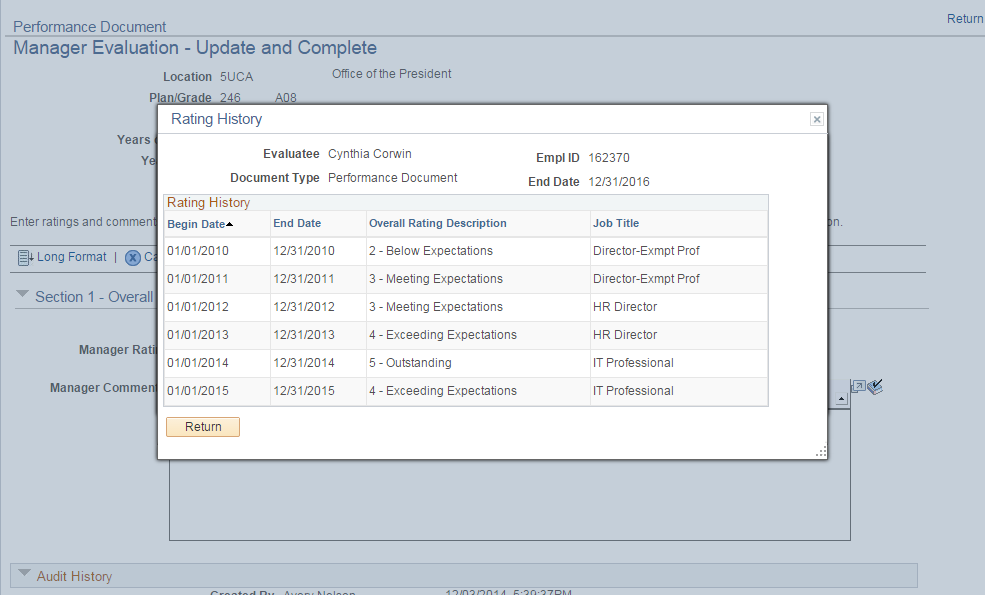 Employee Talent Summary
In the Talent Summary Page:
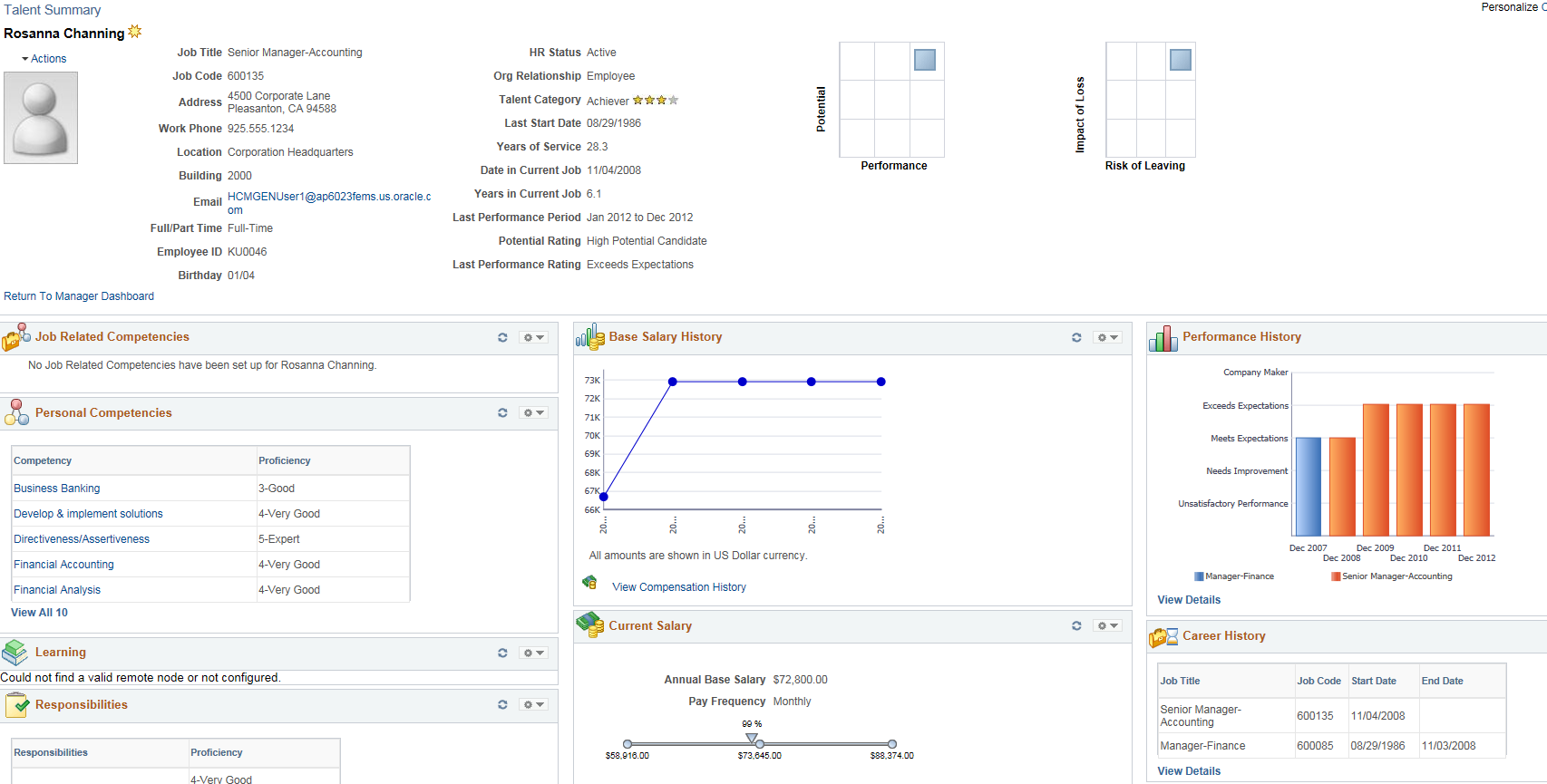 Performance Work Centers
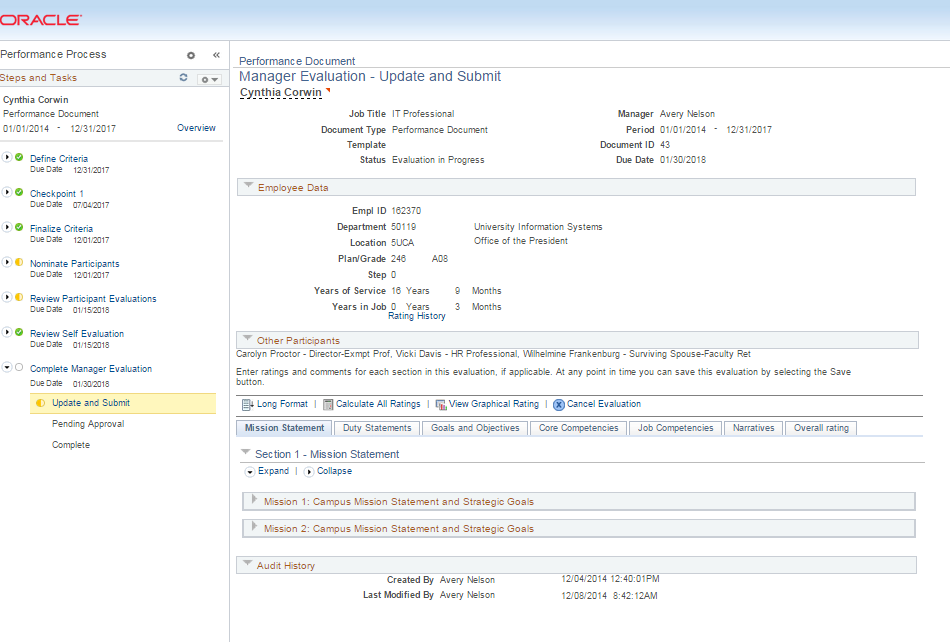 Create Performance Plan – Define Criteria
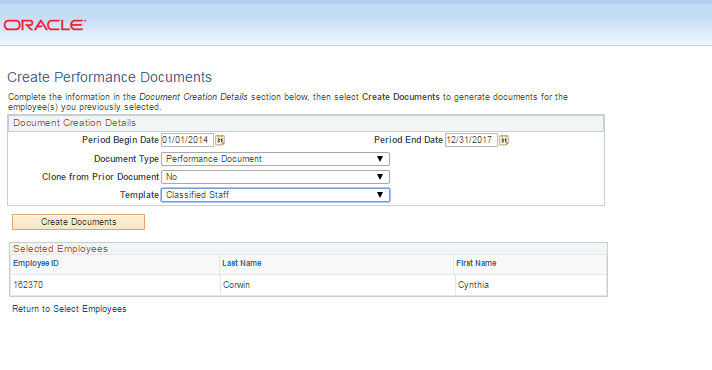 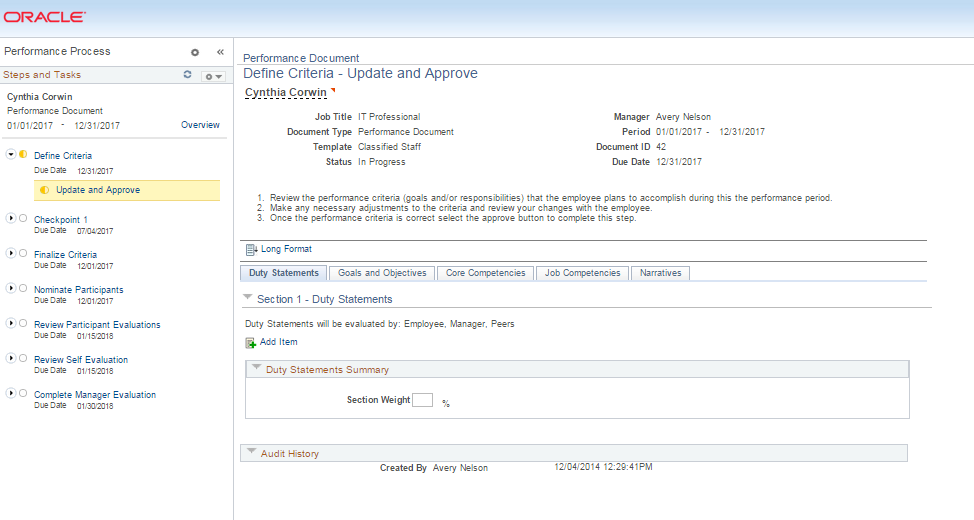 Optional Checkpoints
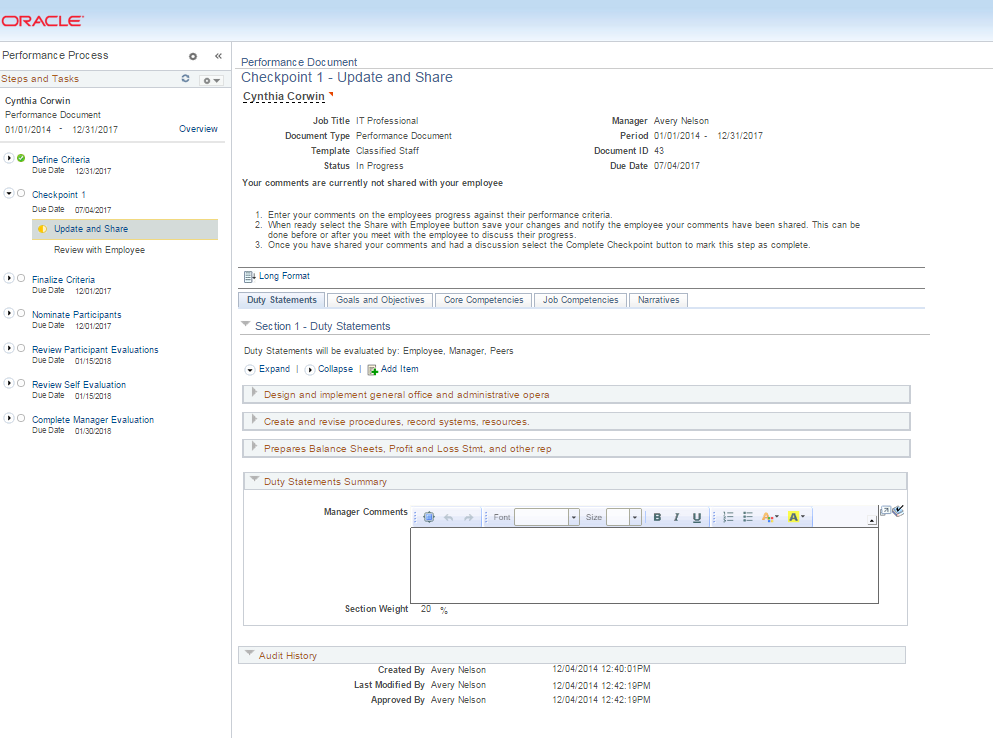 Peer Evaluation
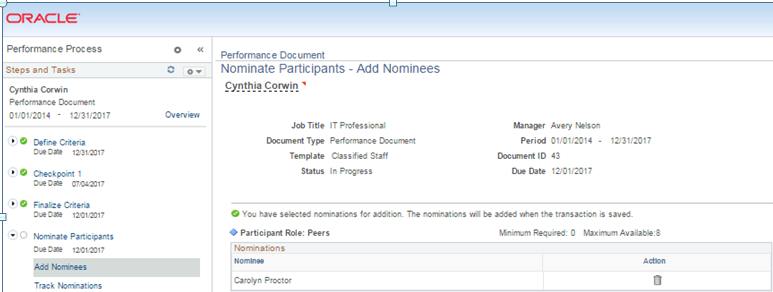 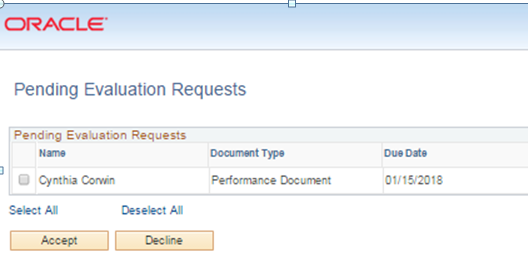 Manager/Employee Ratings
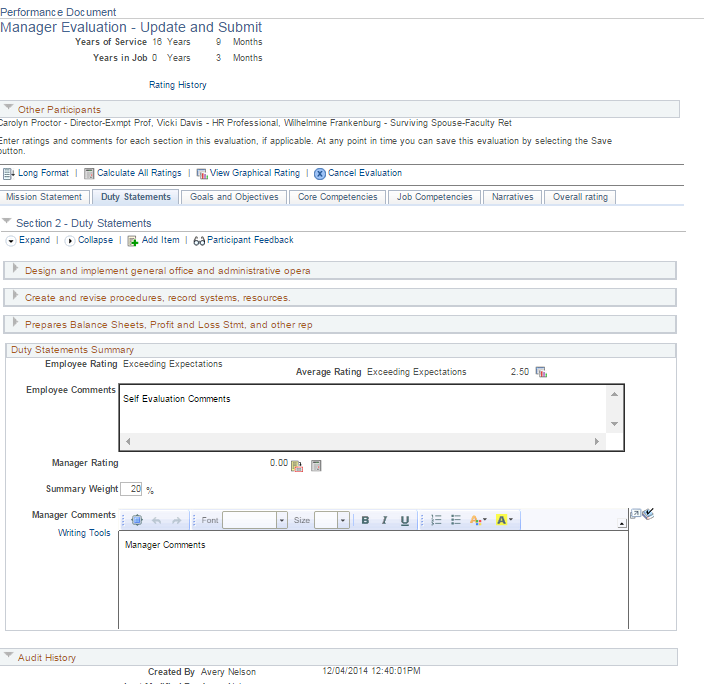 Annual Review
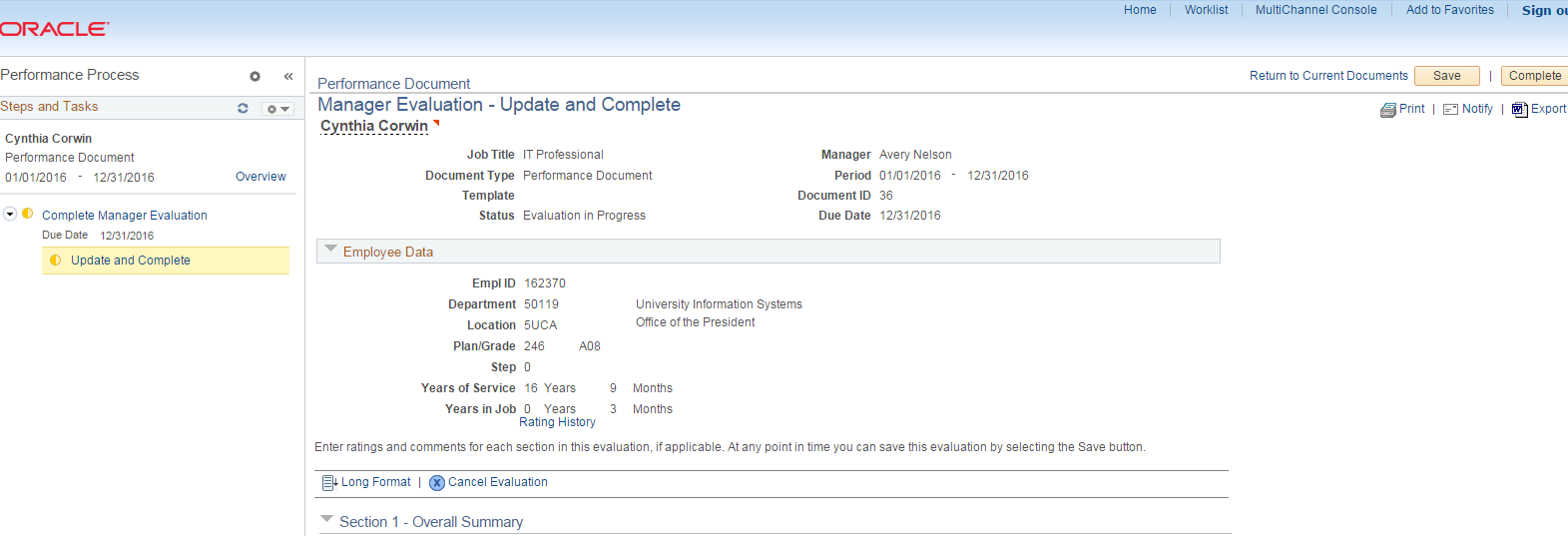 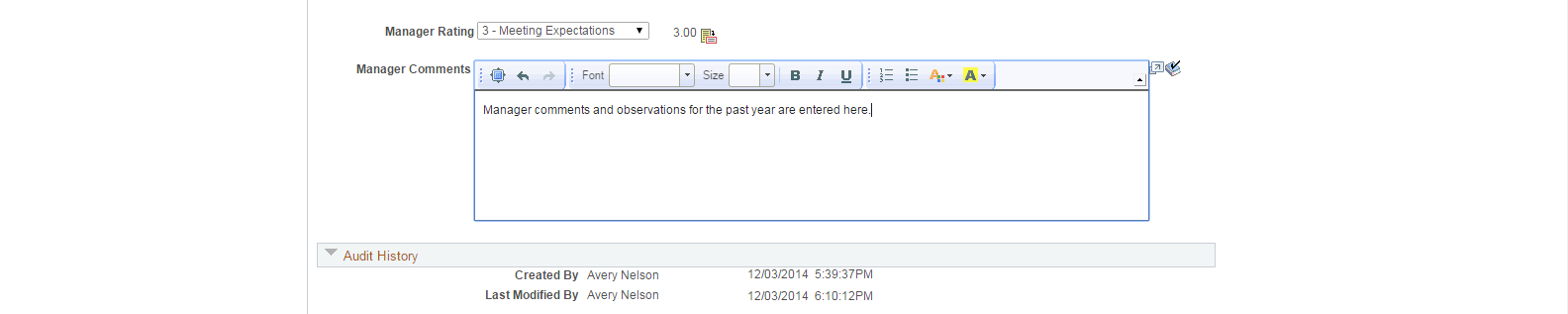 Security
We want to be sure we create the right security roles for you.
We’re examining the Business Partner Role.
Look for and participate in upcoming surveys.
We may rename roles to better represent the business process to make requesting security easier.
Benefits & PayrollUpdates on Open Enrollment and retirement plan changes
Retirement Vendor Transition
Beginning on or around July 15, CU will contract with TIAA-CREF as the sole service provider for 401(a) and 403(b) plans.
PERA plans (401k and 457) are not affected in this transition.
This will include new, streamlined investment menus. 
Invest in highly rated funds from numerous retirement firms, including Vanguard and Black Rock.
Attend on campus Transition Workshops or request one for your department.
FAQs, timeline and background information can be found at www.cu.edu/nestegg
Open Enrollment
May
April
Monday	  Tuesday           Wednesday         Thursday             Friday
27
28
29
30
1
4
5
6
7
8
UCD Session
AMC Session
11
CU Boulder Session
System Session
UCCS Session
Ends at 5:00 PM
What’s New?
Two-week enrollment period
New plan: CU Health Plan-Extended
CU Health Plan-Access Network will no longer be offered
Pre-tax Healthcare Spending Account
Plan name change - CU Health Plan – High Deductible (HSA Compatible)
Optional Life Insurance – add or enroll by applying through The Standard
Enrollment
Online enrollment through the portal atmy.cu.edu
New employees may need to complete two enrollments – one for 2014-15 and another for 2015-16
See you in May!
Save the date for the next
Business Partner Meetings
May 14-21.